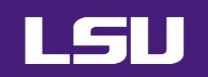 A New Drag Law for the Accurate Prediction of the Pressure Drop in a Bubbling Fluidized Bed
O. O. Ayenia, C.L. Wua,b, J. B. Joshic, K. Nandakumara*
aCain Department of Chemical Engineering, Louisiana State University, Baton Rouge 70803, U.S.A.
bANSYS Inc, 15915 Katy Fwy, Houston 77094, U.S.A. 
cHomi Bhabha National Institute, Training School Complex, Anushaktinagar, Mumbai – 400 094
8/5/2014
1
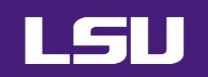 Objective
To validate an in-house computational code against the NETL-SSCP Experimental results
To attempt to “improve the reliability of computational modeling of multiphase flows”
Outline

Present Governing equations
Show disparity between our initial computational effort and the NETL-SSCP experiments
Present an alternative drag law
8/5/2014
2
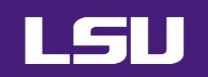 Governing Equations (DEM-CFD)
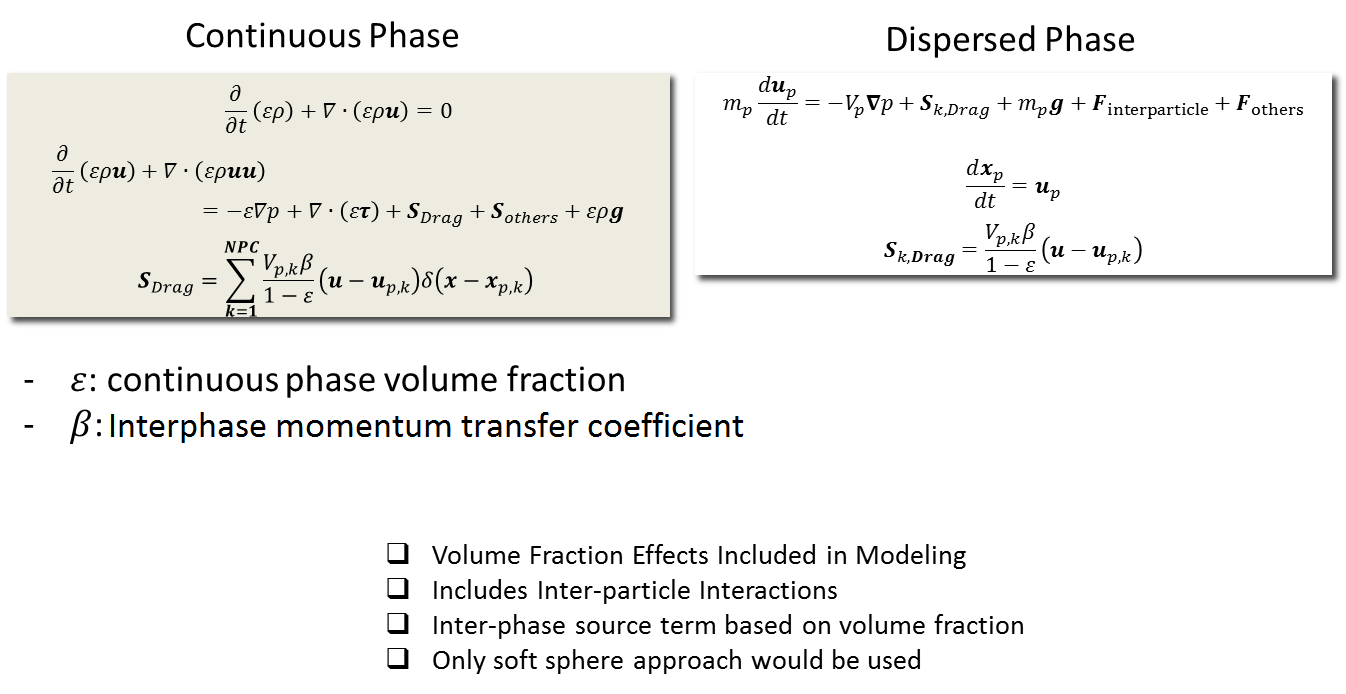 8/5/2014
3
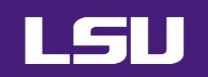 Drag Correlations
Gidaspow (Hybrid of Wen & Yu and Ergun)
Wen & Yu
8/5/2014
4
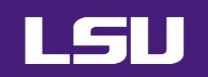 Soft Sphere Model
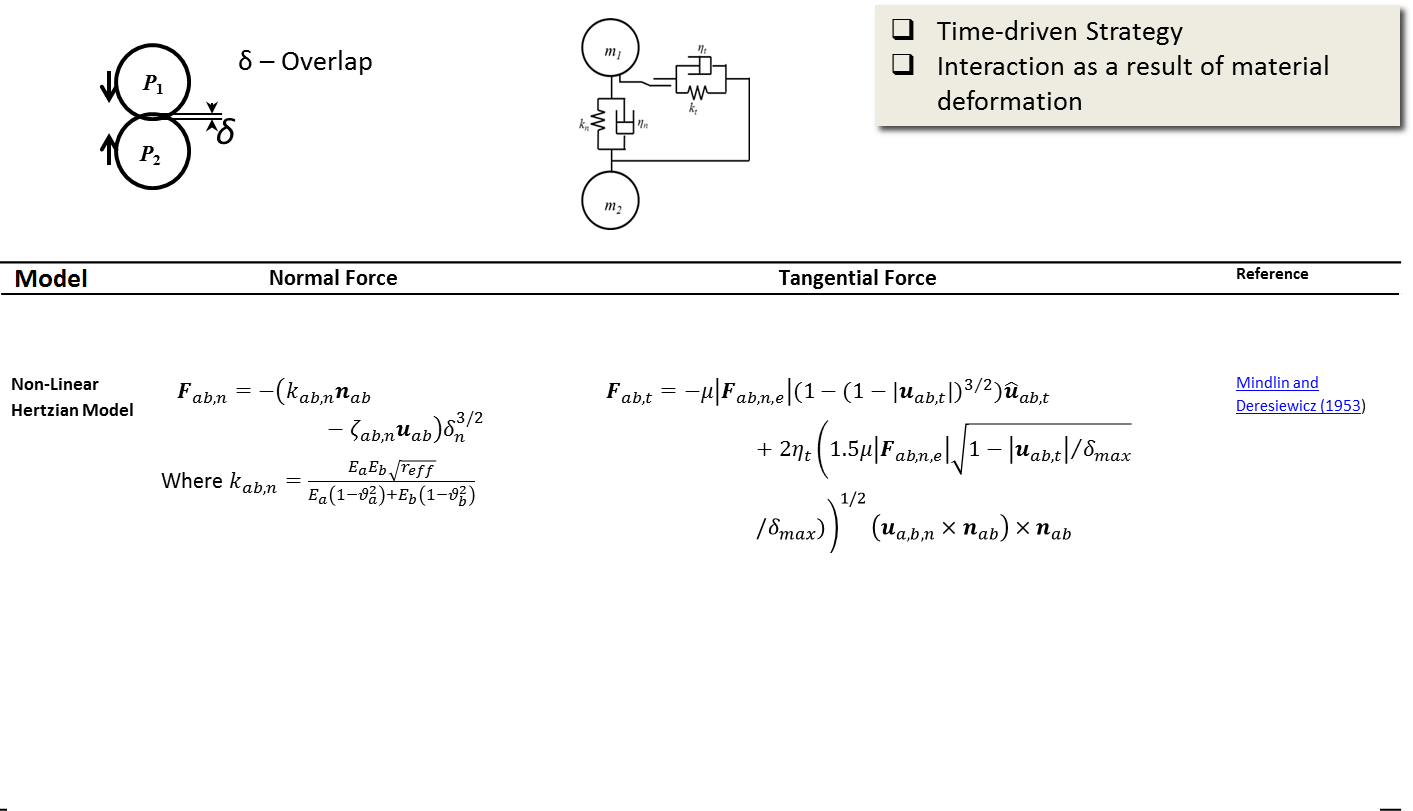 8/5/2014
Mindlin, R. D. and H. Deresiewicz (1953). "Elastic spheres in contact under varying oblique forces." Transactions of the ASME-Series E 20: 327-344.
5
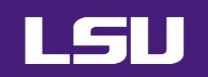 Material Properties
8/5/2014
6
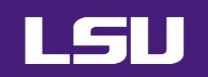 Test Facility
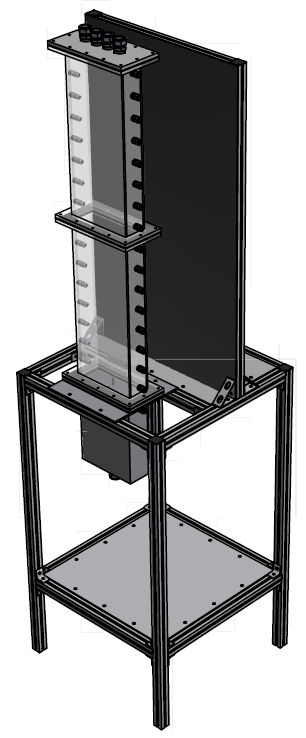 Test Section
Plenum
8/5/2014
7
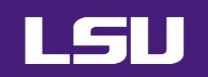 Geometry, Boundary Conditions, Numerics
0.23m
0.075m
Pressure Outlet
Impenetrable, No-slip Walls(4)
1.22m
Uniform Velocity Inlet
8/5/2014
8
[Speaker Notes: Monotone Upstream-Centered Schemes for Conservation Laws]
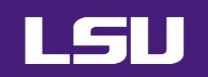 Animations
8/5/2014
9
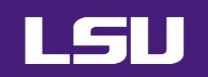 Flow Features
Non-Uniform flow patterns due to:
Non-linear drag
Non-ideal particle collisions
Intense Bubbling and Slugging
8/5/2014
10
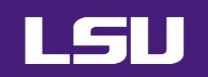 Time-Averaged Vertical Velocity
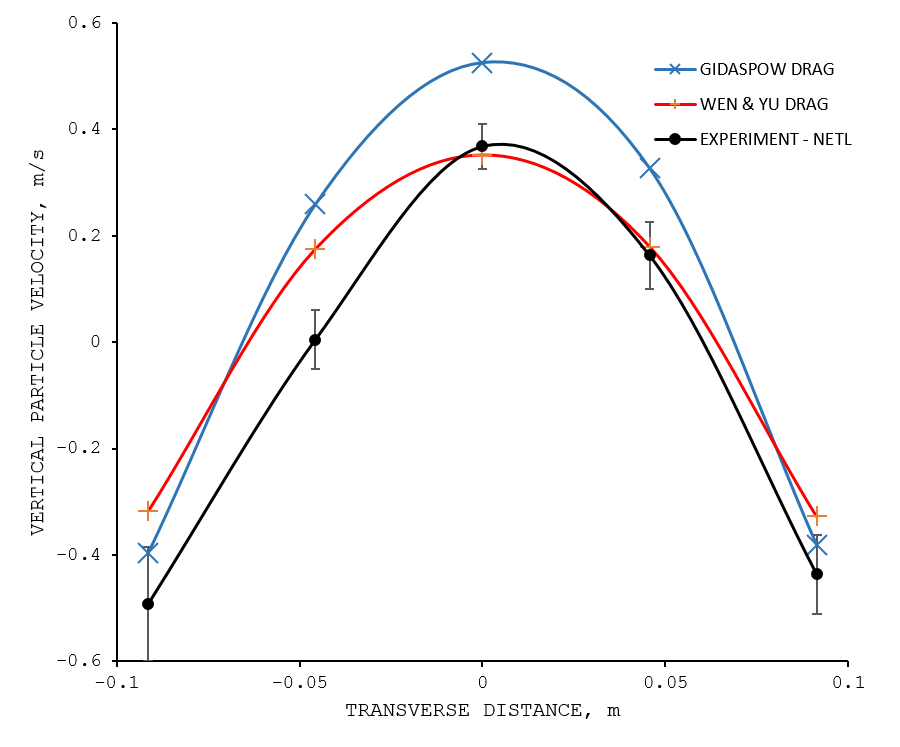 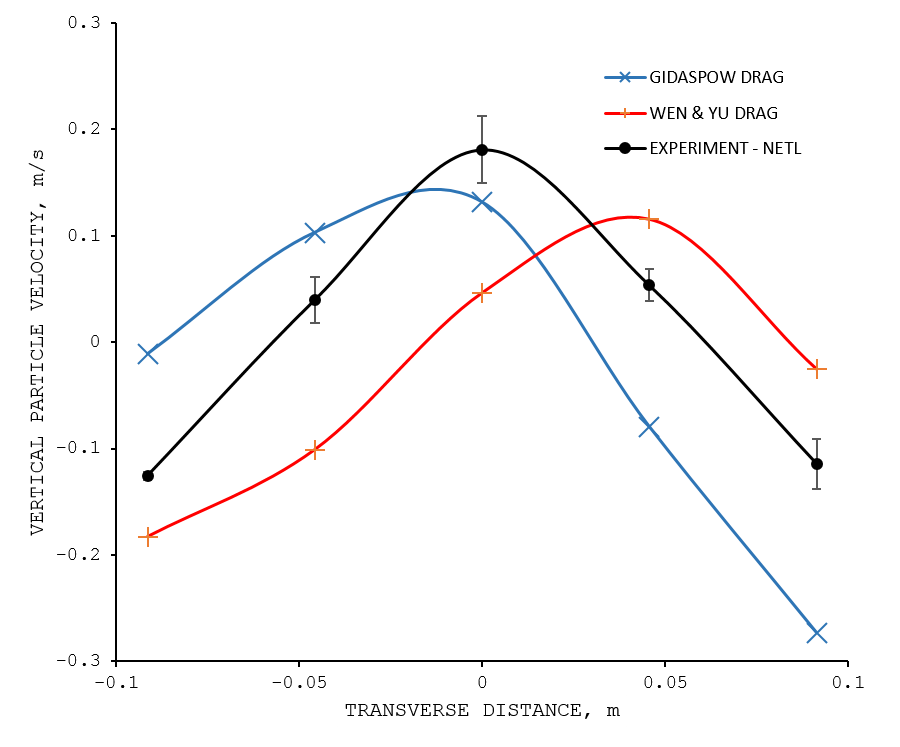 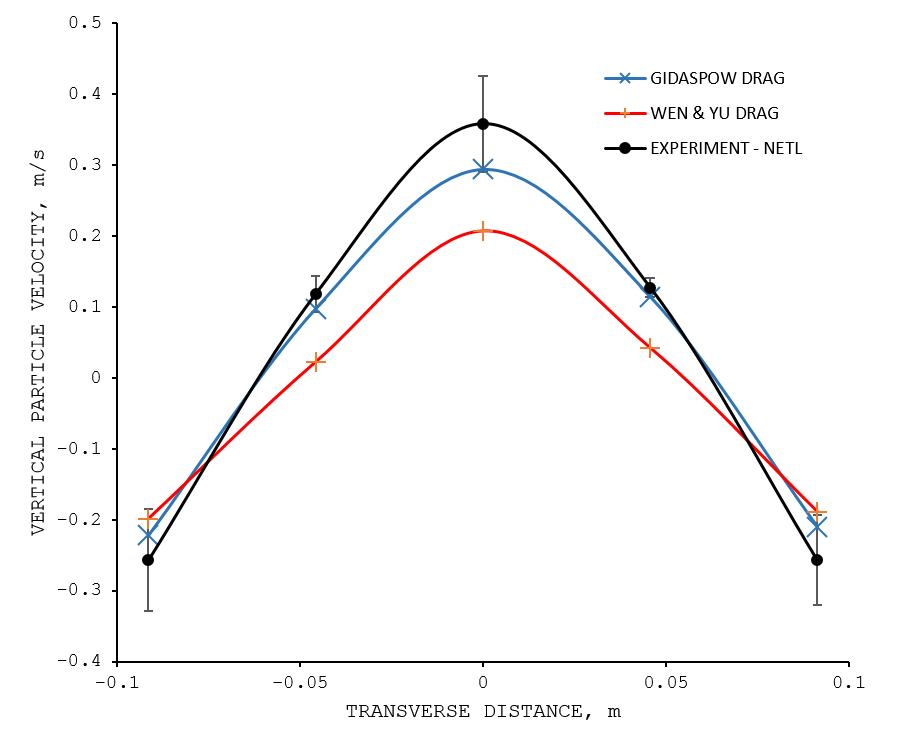 Samples taken at 0.076m from the distributor
8/5/2014
11
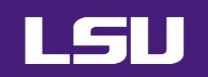 RMS Vertical Velocity
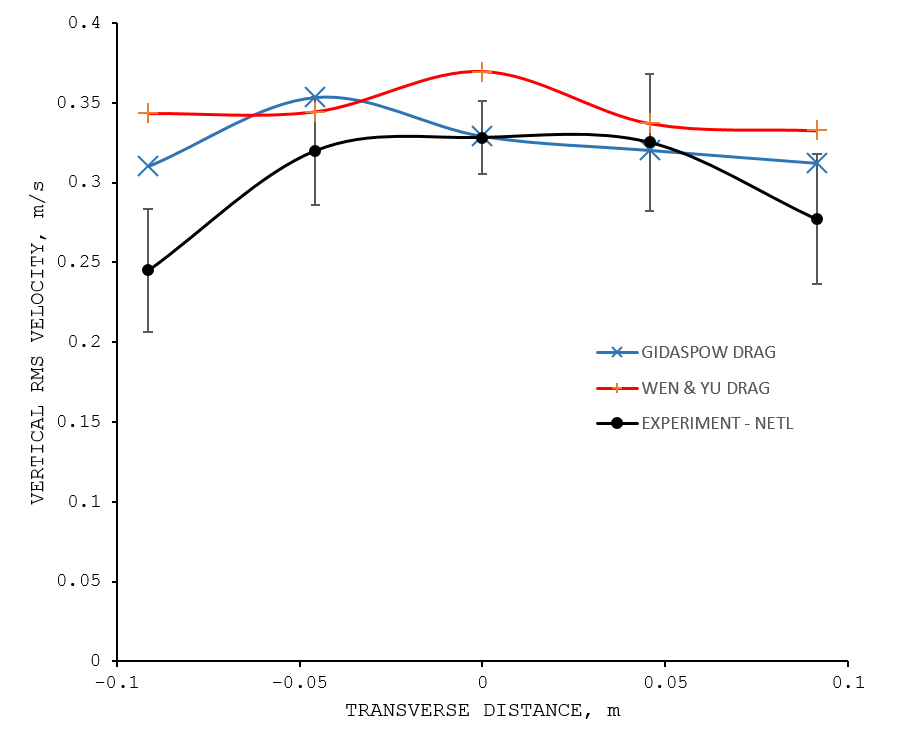 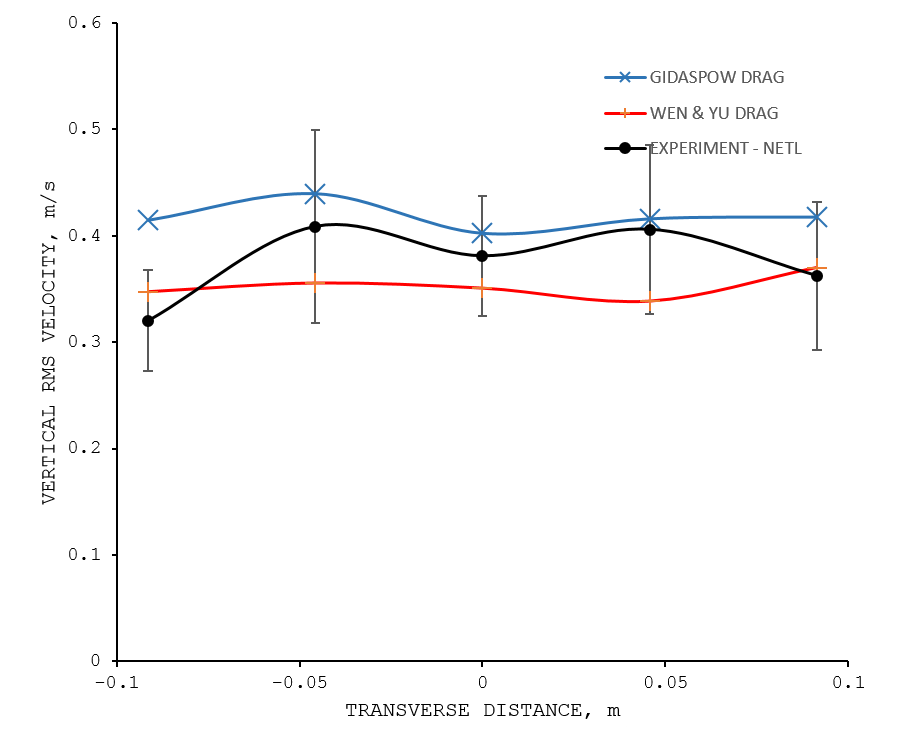 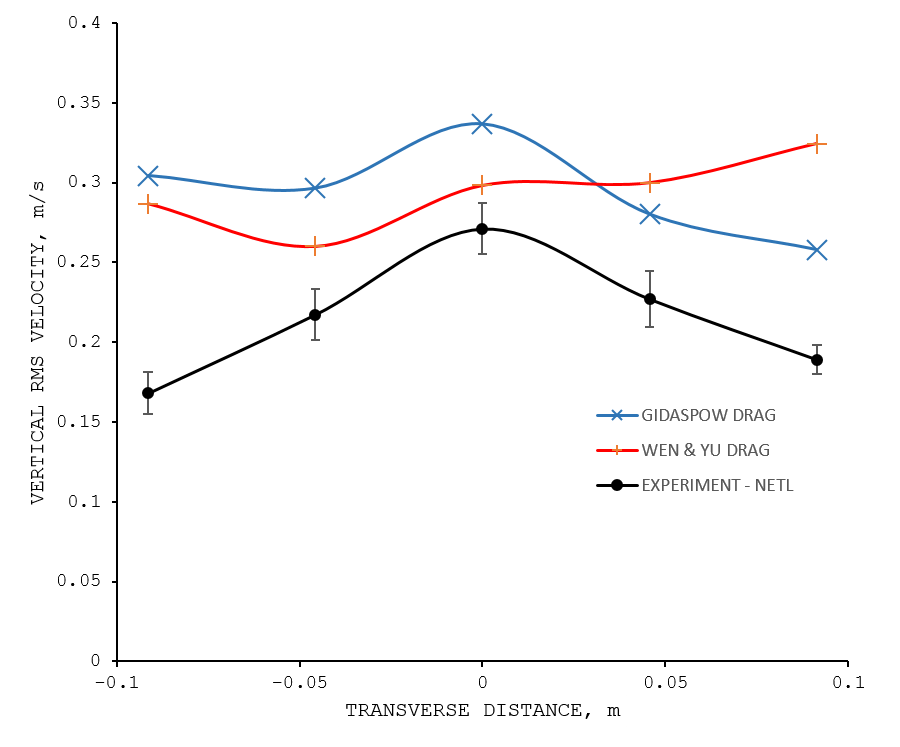 Samples taken at 0.076m from the distributor
8/5/2014
12
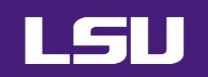 Pressure Drop
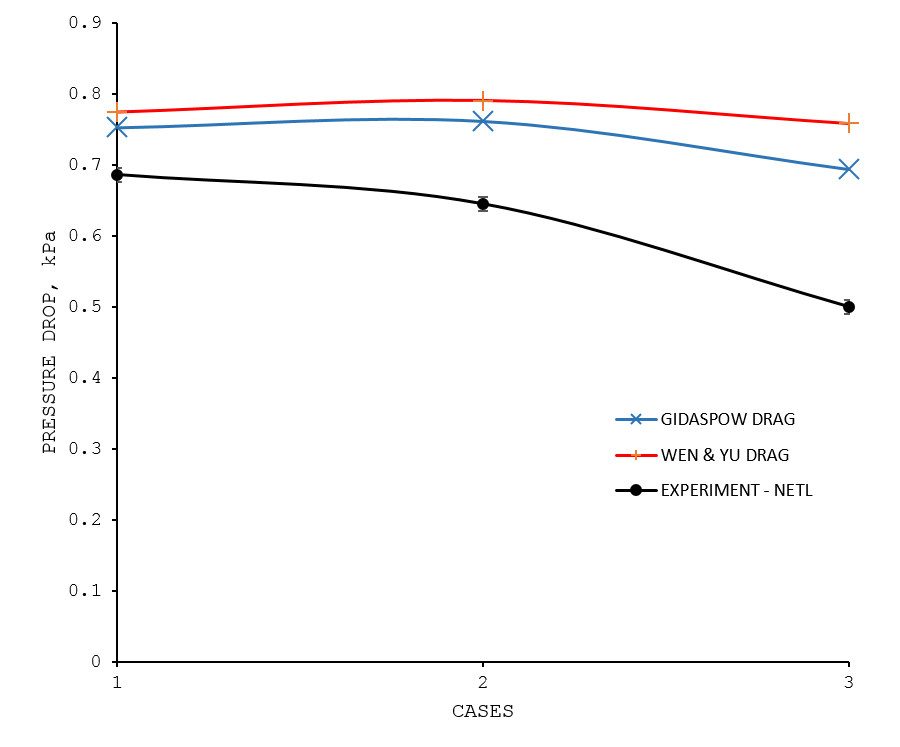 TIME-AVERAGED PRESSURE DROP ACROSS BED (Taps at 0.0413m and 0.3461)
8/5/2014
13
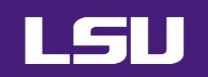 New Drag Law
Pandit, A. and J. Joshi (1998). "Pressure drop in fixed, expanded and fluidized beds, packed columns and static mixers-A unified approach." Reviews in Chemical 	Engineering 14(4-5): 321-371.
8/5/2014
14
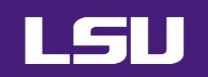 New Drag Law
Where
8/5/2014
15
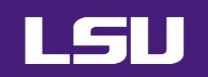 Notes
8/5/2014
16
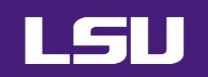 Time-Averaged Vertical Velocity
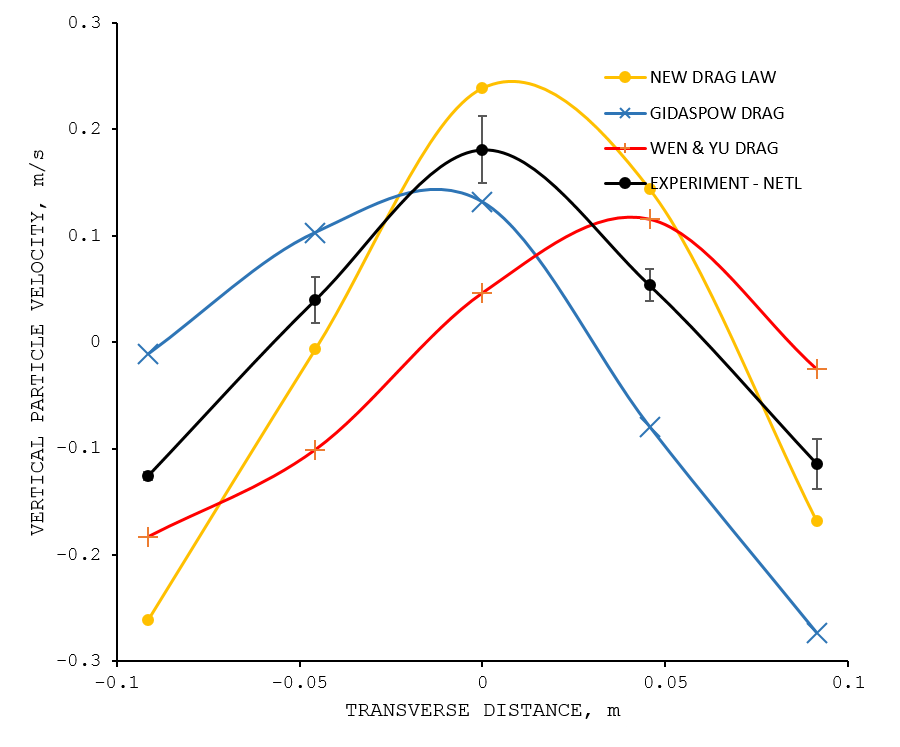 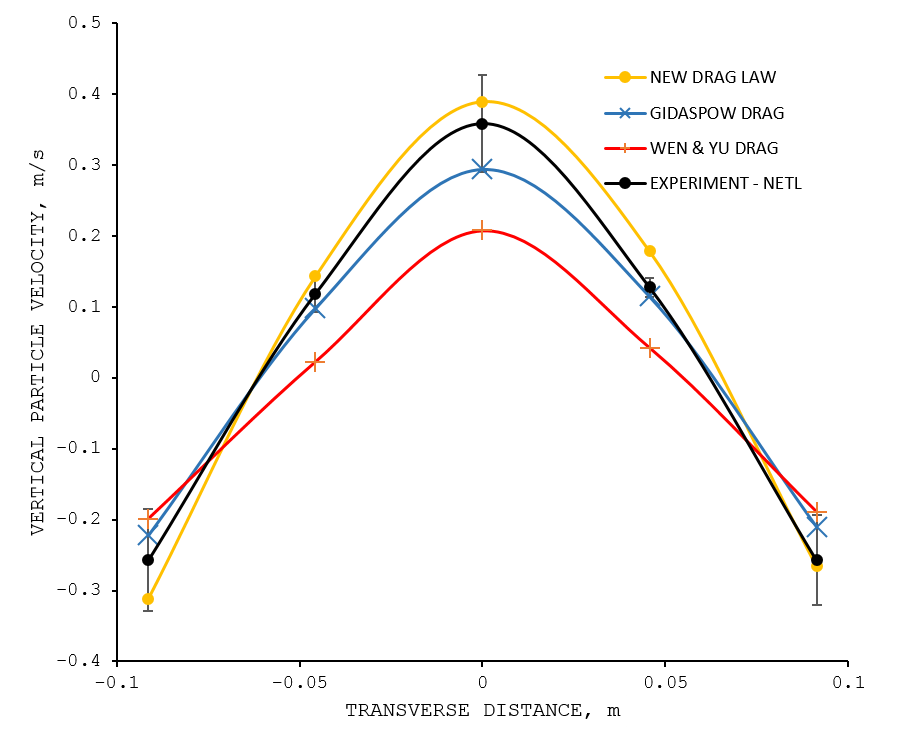 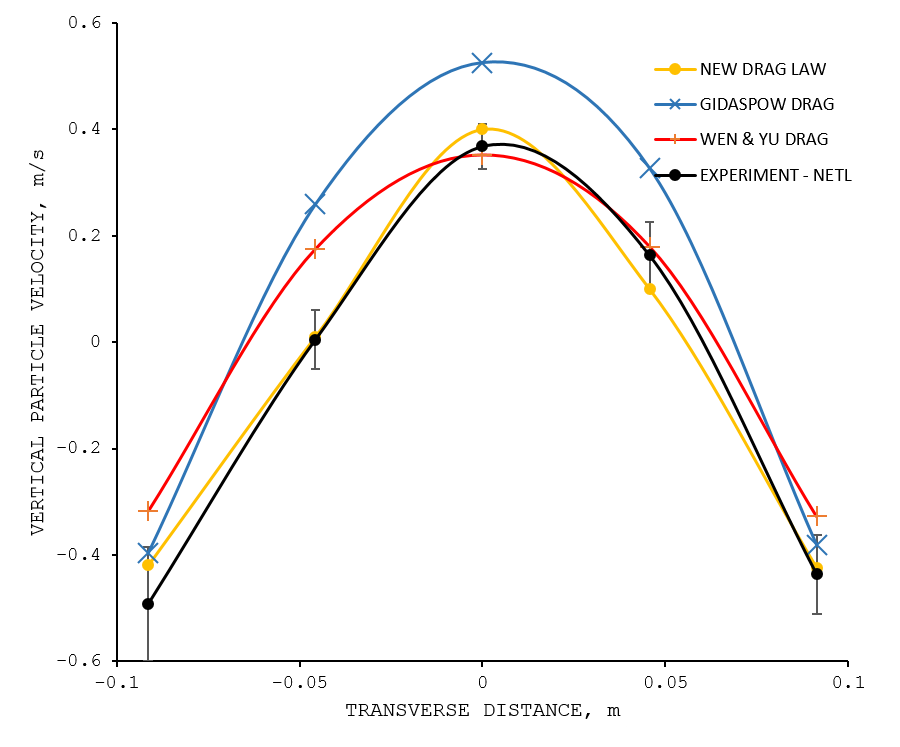 Taps at 0.076m from the distributor
8/5/2014
17
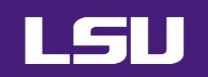 Pressure Drop
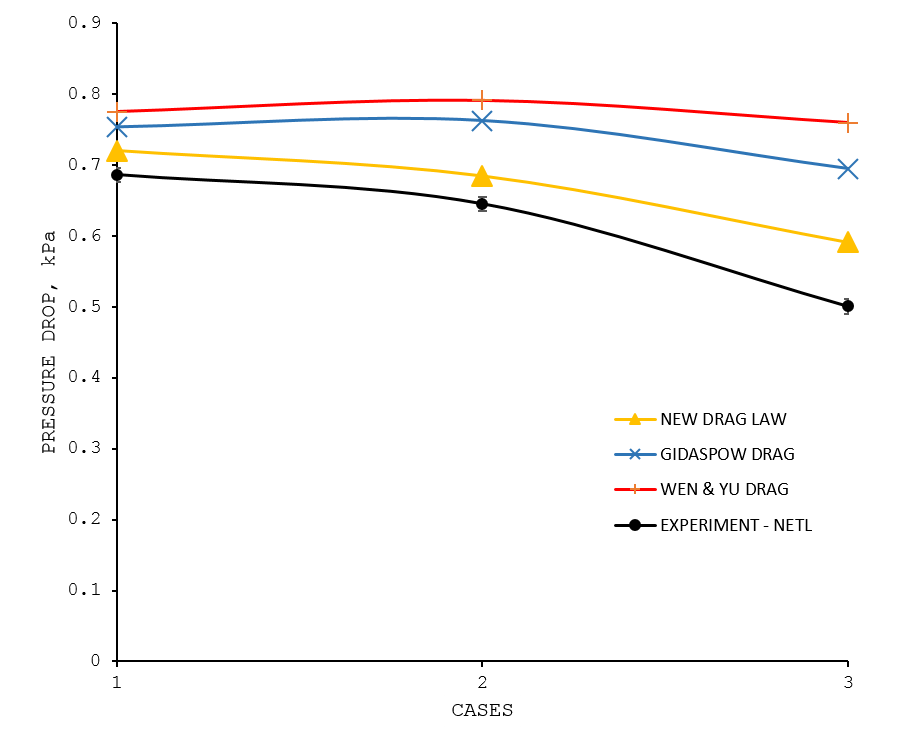 TIME-AVERAGED PRESSURE DROP ACROSS BED (Taps at 0.0413m and 0.3461)
8/5/2014
18
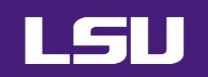 Conclusions
Shown the inadequacy of conventional drag laws in bubbling fluidized beds
Energy required in creating bubbles has been taken into account
A new drag law based on energy and force balances proposed
Necessary to make modifications for transition from laminar to turbulent for generality
8/5/2014
19
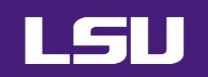 Acknowledgements
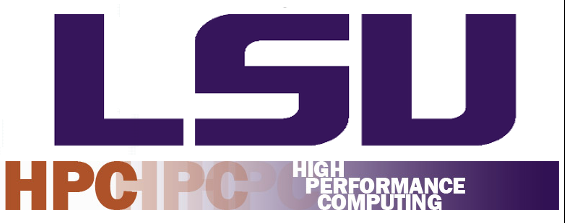 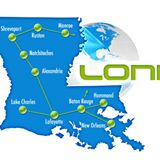 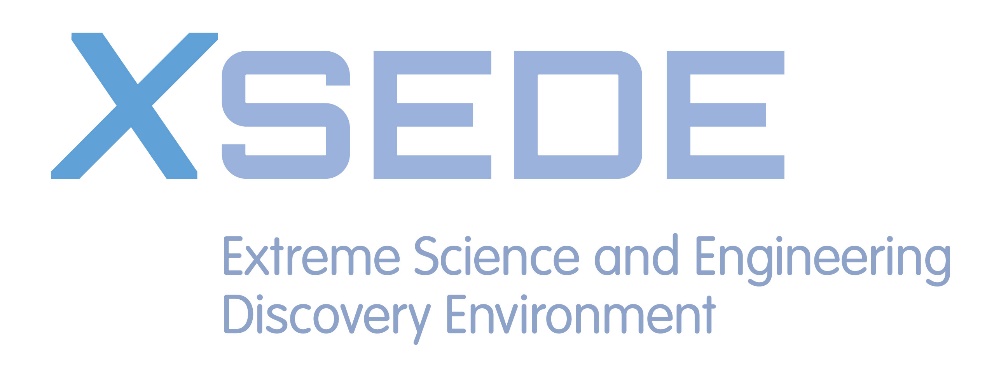 8/5/2014
20